Директора 
школы № 52
Начало 60-х годов ХХ века
Школой  руководил 
            Чернявский 
    Павел Иванович.
1971 год
Безруков 
Александр Иванович
1972 год
Боярко 
    Николай Иванович
С 1972 года по 2000 год
Лезговко
  Сергей Васильевич
С 2000 по 2010 год
Каграманян 
Валентина 
Ивановна
2010-2011год
Яковенко 
Светлана 
Юрьевна
2011-2018 годы
Пономаренко 
Татьяна 
Николаевна
С 2018 года
Свешникова 
Ольга 
Юрьевна
Учителя-легенды
Просолупов  
Анатолий
Владимирович
Горбачёв 
Евгений
Васильевич
Исаева
Римма
Васильевна
Учителя – профессионалы высокого уровня
Яценко Лариса Васильевна
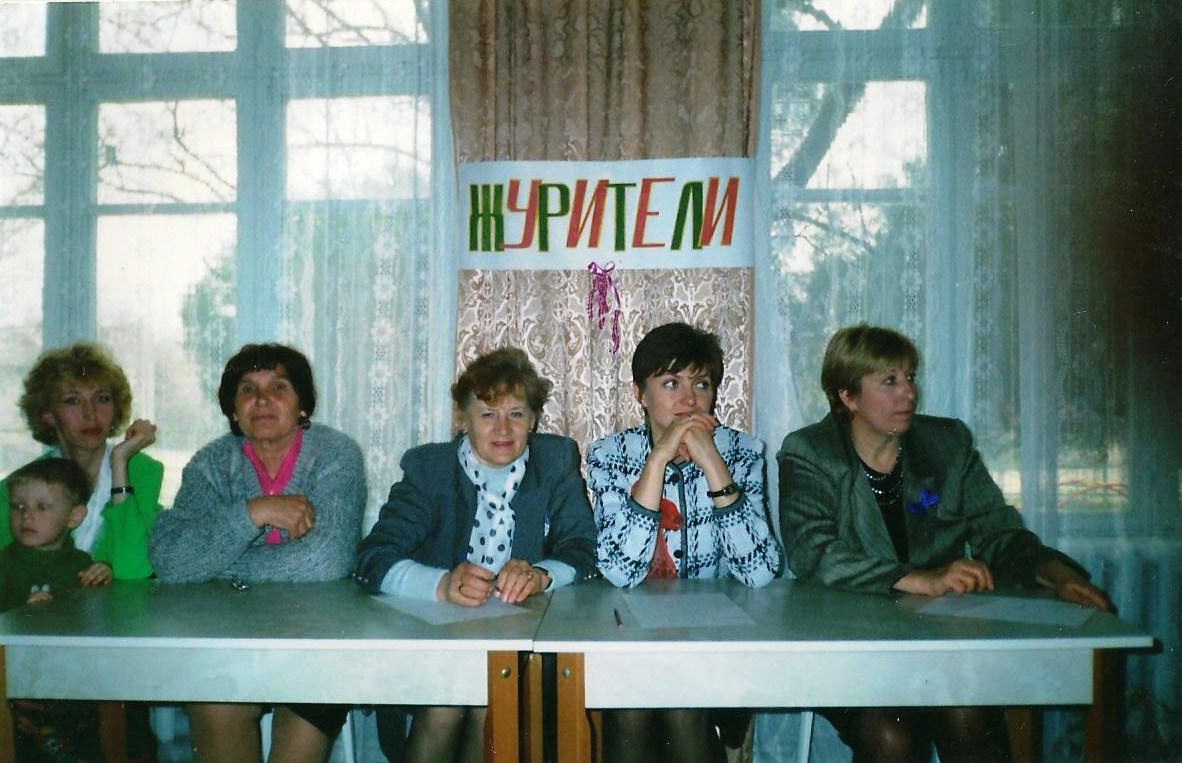 Стукан 
Валентина 
Дмитриевна
Михайлова 
Алла 
Яковлевна
Лезговко
 Зинаида 
Максимовна
Мы гордимся, что в нашей школе работали профессионалы высокого класса.